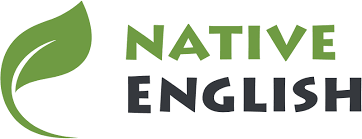 Выполнила: студентка 
23 группы ИПОСТ
Кузнецова Алена
https://www.native-english.ru